PROGRAM BANTUAN PDK 
KEMDIKBUD 2024
PROGRAM STUDI TEKNOLOGI PANGAN 
UNIVERSITAS PGRI SEMARANG
&
PROGRAM STUDI TEKNOLOGI HASIL PERTANIAN
UNIVERSITAS VETERAN BANGUN NUSANTARA SUKOHARJO
ABU ATAU KADAR MINERAL
Makanan mengandung sebagian besar air dan substansi organik  sisanya adalah mineral.
Mineral dikenal sebagai abu atau residu materi an organik dari pangabuan senyawa organik.
Abu mengandung oksida dan logam
Ketika dilarutkan dalam air, abu membentuk larutan alkalin. 
Keberadaan mineral dalam tubuh manusia :
     berkaitan dengan substansi organik
     dalam pembentukan ion bebas
Mempunyai fungsi sebagai pengembang  atau pengatur
Apa Sebenarnya Abu?
mengandung bahan organik dan air, bahan pangan mengandung senyawa anorganik yang disebut mineral atau abu. Beberapa mineral atau abu a.l
Kalsium (terdapat pada smua bp , kecuali : gula, pati atau minyak)
Fosfor (susu, biji-bijian. Kacang-kacangan ,  daging dan produk pakan)
Besi (enriched foods, biji-bijian, kacang-kacangan, daging, telur dan legume) 
Sodium (pada penambahan garam)
Kalium (produk susu, sereal, kacang-kacangan, daging)
Magnesium (kacang-kacangan, sereal, legume)
Mangan (sereal, daging)
Cu (sea food, lhati, sereal, sayuran)
Zink (sea food)
Kadar abu beberapa Bahan Pangan
Most fluid dairy products			0.5- 1.0% 
Susu Evaporasi				1.5%
Susu Skim					8%
Lemak murni; minyak; adan shortening	0%
Mentega, margarin dan mayonaise		NaCl added
Buah segar					0.2 - 0.8%
Buah kering					up to 3.5%
Sayuran					1.0%
Pickle/ sauerkraut				NaCl added 
Biji-bijian					4% 
Daging segar dan pakan ternak		1%
Berat bahan (sampel) untuk pengabuan
Penentuan Kadar Abu/Mineral
Dari analisis abu dan mineral dapat diketahui : 
(1) tingkat kemurnian produk tepung atau gula,
(2) adanya pemalsuan pada produk selai buah, sari buah dan cuka, 
(3) tingkat kebersihan pengolahan suatu bahan,
 (4) terjadinya kontaminasi mineral yang bersifat toksik dan
 (5) data dasar pengolahan yang pada beberapa bahan pangan dipengaruhi oleh keberadaan mineral
Penentuan Kadar Abu
Metode Langsung ( Cara Kering)
Pemanasan semua materi pada suhu tinggi sekitar 500-600 oC  kemudian timbang residu. Dapat dilakukan untuk semua sampel (Mineral tanah atau makanan)
% Abu  =  [(Berat akhir – berat krus)  / Berat sampel x  100 % sampel
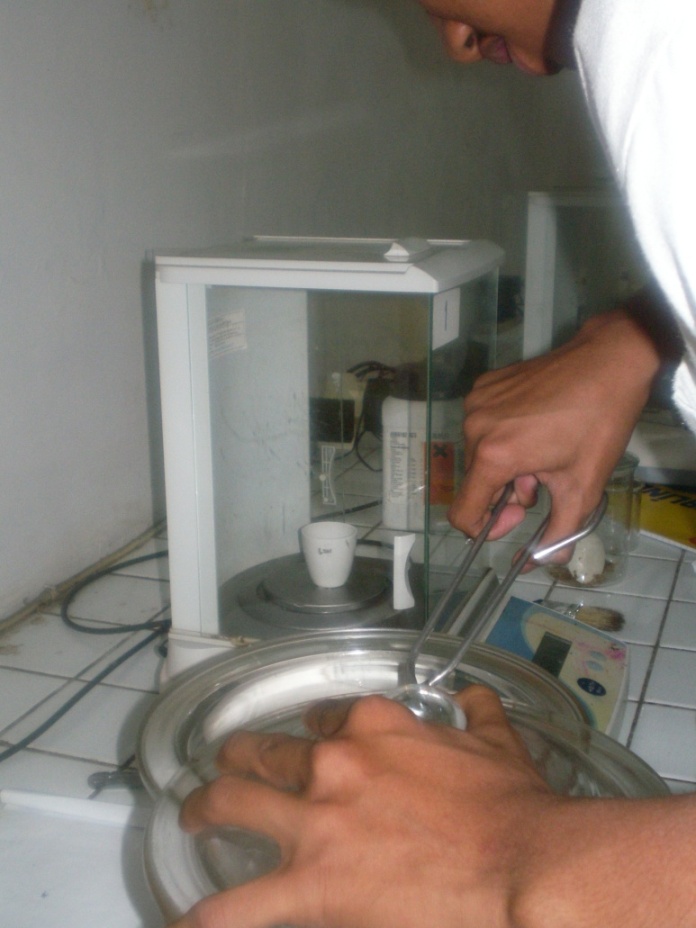 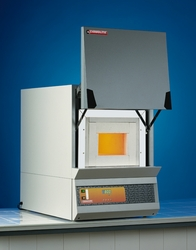 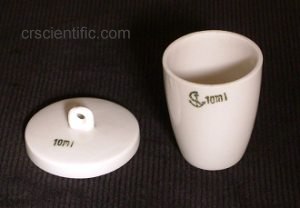 Metode tidak langsung (Cara Basah)
.   Metode Pemijaran
Penambahan reagen kimia ke dalam material  sebelum  proses pengabuan, untuk mempercepat proses pengabuan dan mencegah kehilangan zat-zat anorganik ttt selama pengabuan
 Metode tidak langsung dapat digunakan untuk sampel yang mempunyai kadar NaCl tinggi
Metode Penentuan Kadar Abu Cara Basah
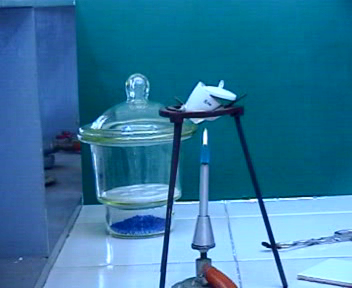 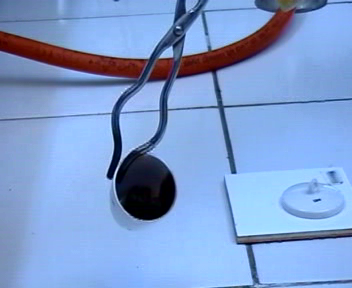 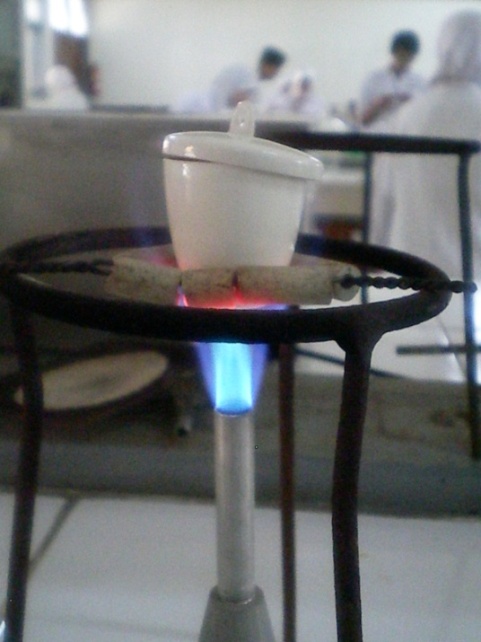 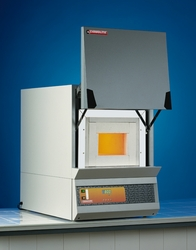 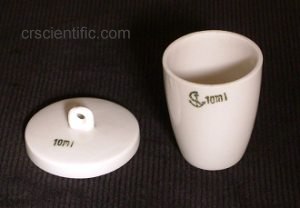 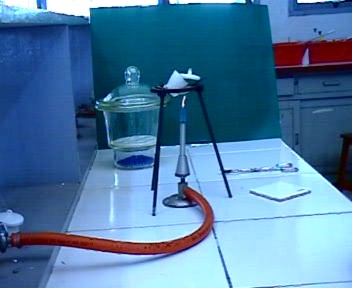 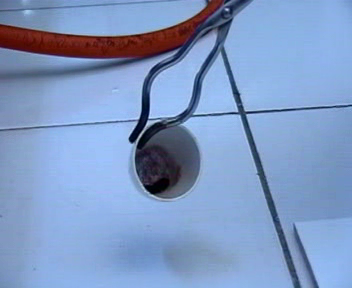 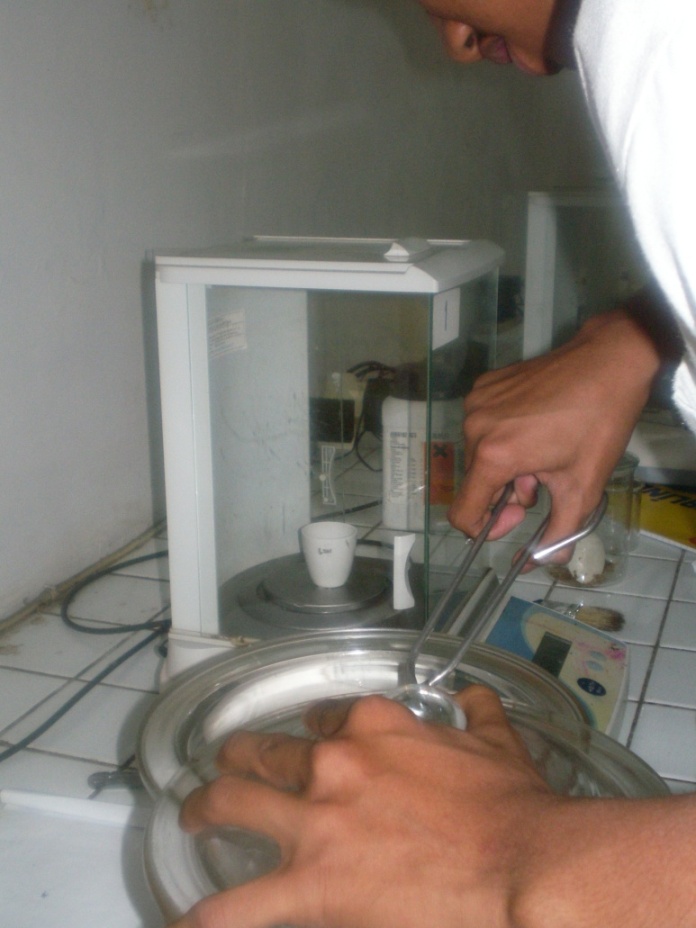 Perbedaan pengabuan cara kering dan basah
Contoh soal (1)
Pada penentuan kadar abu dari pisang ambon, yang ditentukan dengan cara langsung (kering), diketahui : berat pisang ambon = 10 gram, berat abu konstan = 0,5 gram. Kadar air (wb) = 55% Tentukan % abu (wb) dan (db).
   Jawab : 
                                                Berat abu terakhir (g)
   Kadar abu (wb) (%) = ------------------------------------x 100%
                                                 Berat bahan (g)
				    0,5
			      = ------------------ x 100%
				   10
			      = 5%
Berat abu terakhir (g)
	Kadar abu (db) (%) = ------------------------------------x 100%
					Berat bahan (g) x (1-KA(wb))
				    0,5
			      = ------------------ x 100%
			          10 x(1-0,55)
			      = 11,11 %
Contoh soal (2)
Pada penentuan kadar abu dari pisang ambon, yang ditentukan dengan cara tidak langsung (basah), diketahui : berat pisang ambon = 10 gram, berat abu konstan = 0,5 gram. Tentukan % abu (wb).
Jawab : 
                                         Berat abu terakhir (g)
    Kadar abu (%) = 8/9 ------------------------------------x 100%
                                           Berat bahan (g)
				    0,5
			 =  8/9 ------------------ x 100%
				      10
			  = 4,4%
ATOMIC ABSORBTION SPECTROSCOPY
Atomic Absorbtion Spectroscopi (AAS): merupakan metode analisis yang tepat untuk analisis analit terutama logam-logam dengan konsentrasi rendah  (Pecsok, 1976).

Pada AAS terjadi penyerapan energi oleha tom sehingga atom mengalami transsisi elektronik dari keadaan dasar ke keadaan tereksitasi
Untuk dapat terjadinya proses absorpsi atom  diperlukan sumber radiasi monochromatic dan alat untuk menguapkan sampel sehingga diperoleh atom dalam keadaan dasar dari unsur yang diinginkan.

Spektrofotometer serapan atom (AAS) merupakan teknik analisis kuantitafif dari unsur-unsur yang pemakainnya sangat luas di berbagai bidang karena prosedurnya selektif, spesifik, biaya analisisnya relatif murah, sensitivitasnya tinggi (ppm-ppb), dapat dengan mudah membuat matriks yang sesuai dengan standar, waktu analisis
Untuk menganalisis sampel, sampel tersebut harus diatomisasi.
 Sampel kemudian harus diterangi oleh cahaya.
 Cahaya yang ditransmisikan kemudian  diukur oleh detector tertentu. 
Sebuah sampel cairan biasanya berubah menjadi gas atom melalui tiga langkah:
1.Desolvation (pengeringan)  – larutan pelarutmenguap, dan sampel kering tetap
2.Penguapan  – sampel padat berubah menjadigas
3.Atomisasi  – senyawa berbentuk gas berubahmenjadi atom bebas.
atom bebas (gas) yang terdapat pada atomizer dapat menyerap 
1. (absorpsi) radiasi pada frekwensi spesifik 
2. Atom menyerap sinar UV atau sina tampak dan
3. mentransmisikan ke tingkat energi lebih tinggi
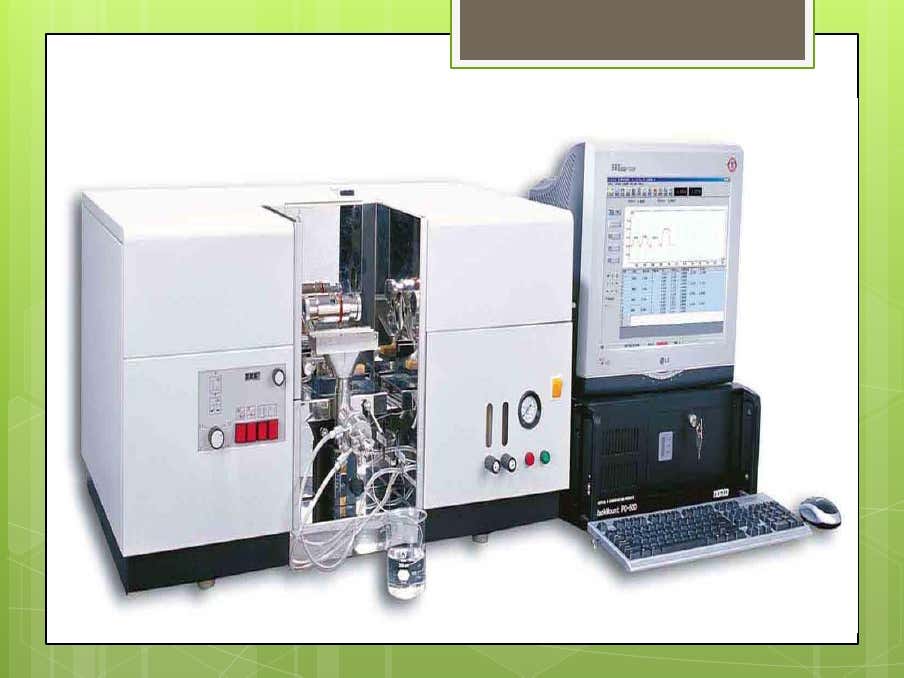 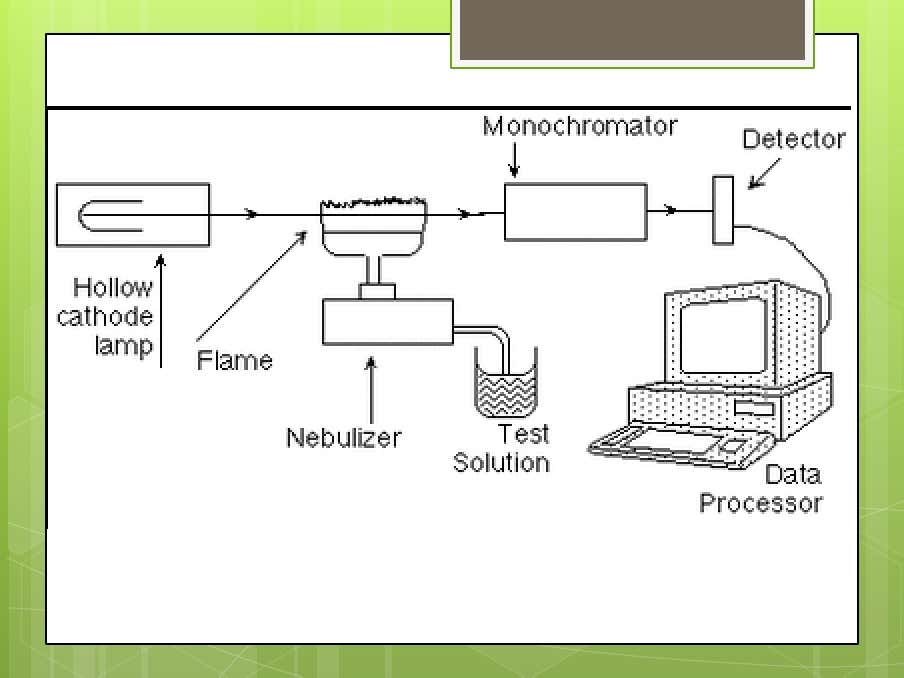 Bagian dari AAS
1. Sumber cahaya (light source)
2. Nebulizer 
3. Atomizer 
4. Monokromator 
5. Detektor
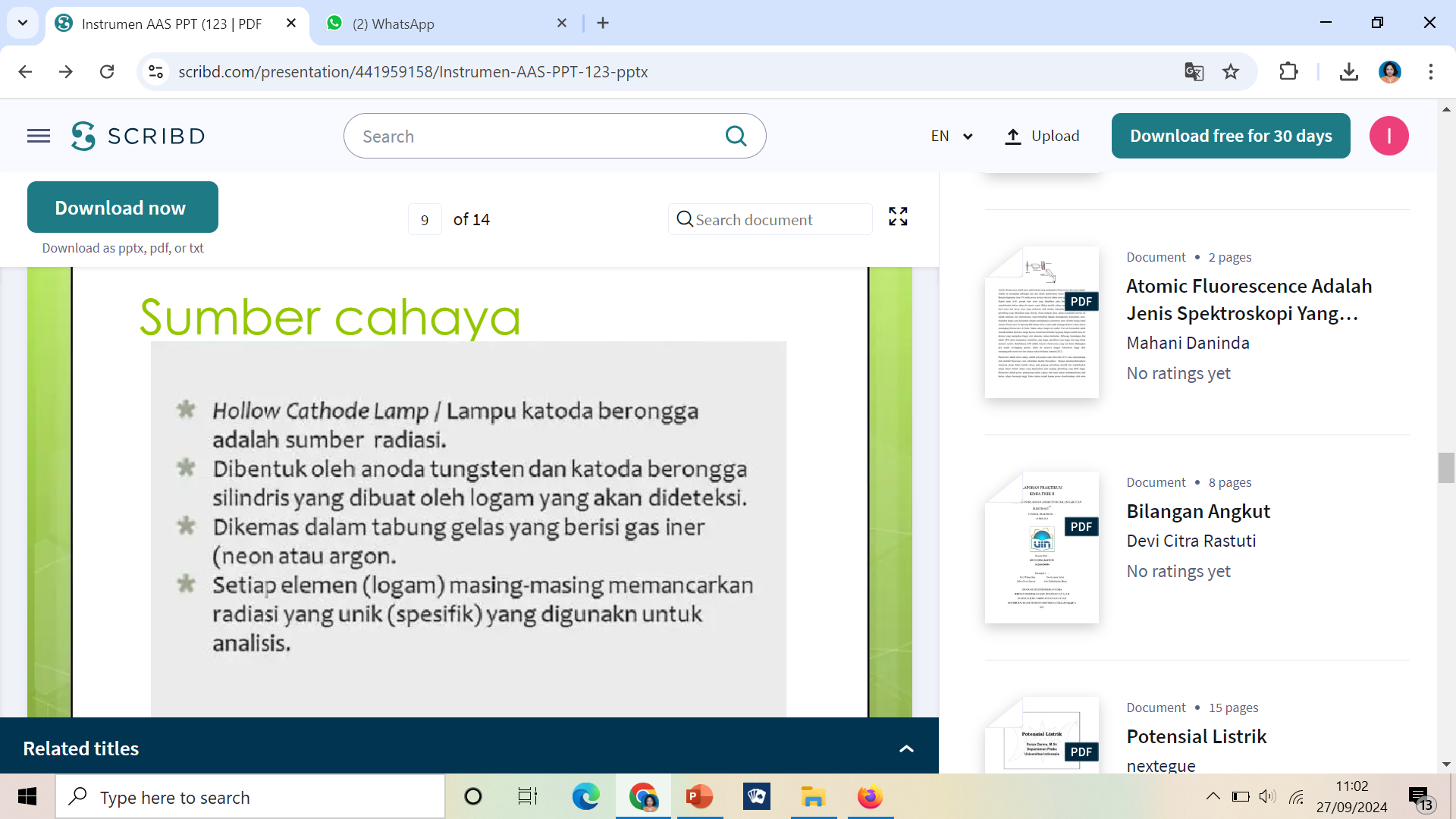 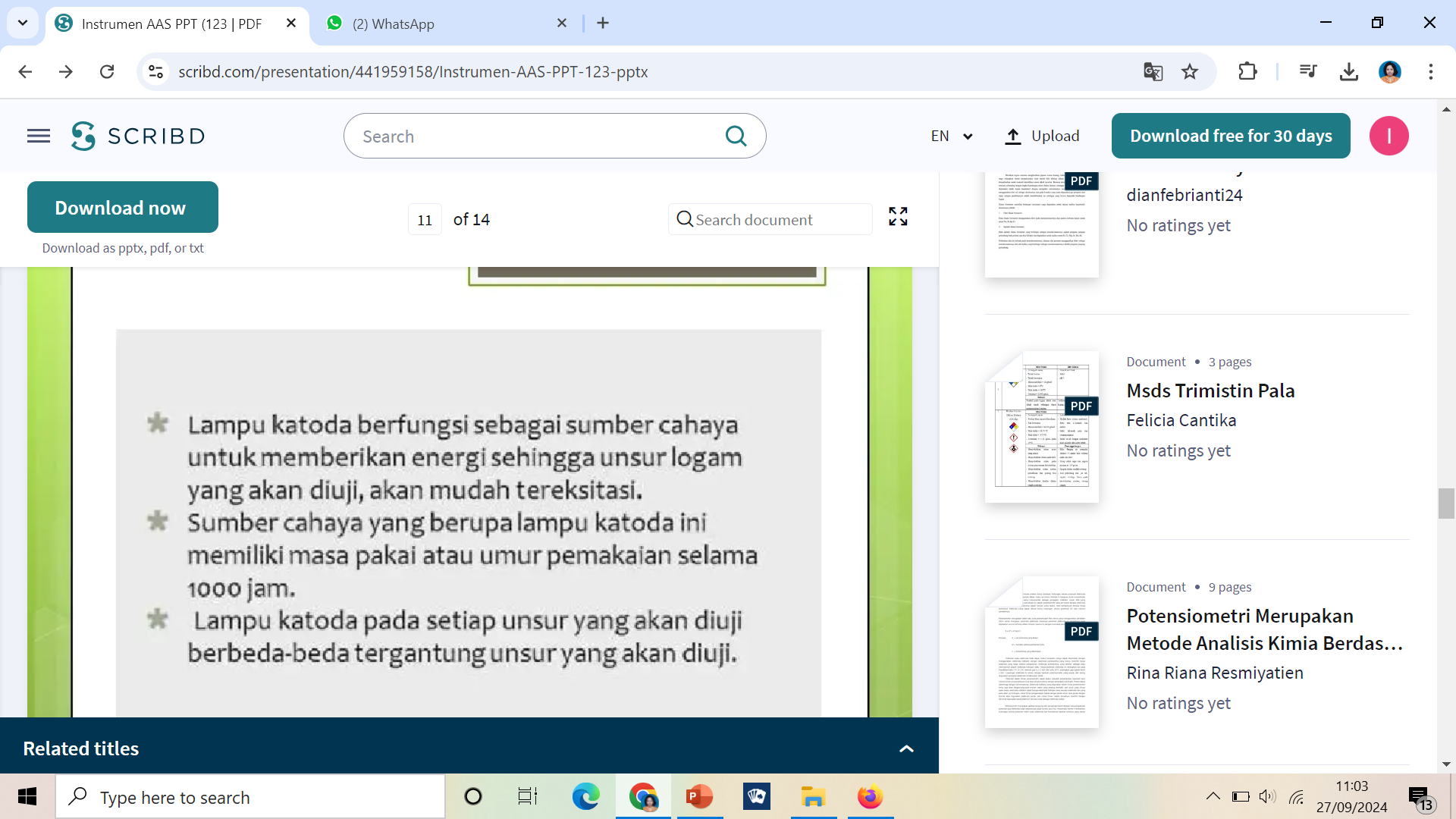 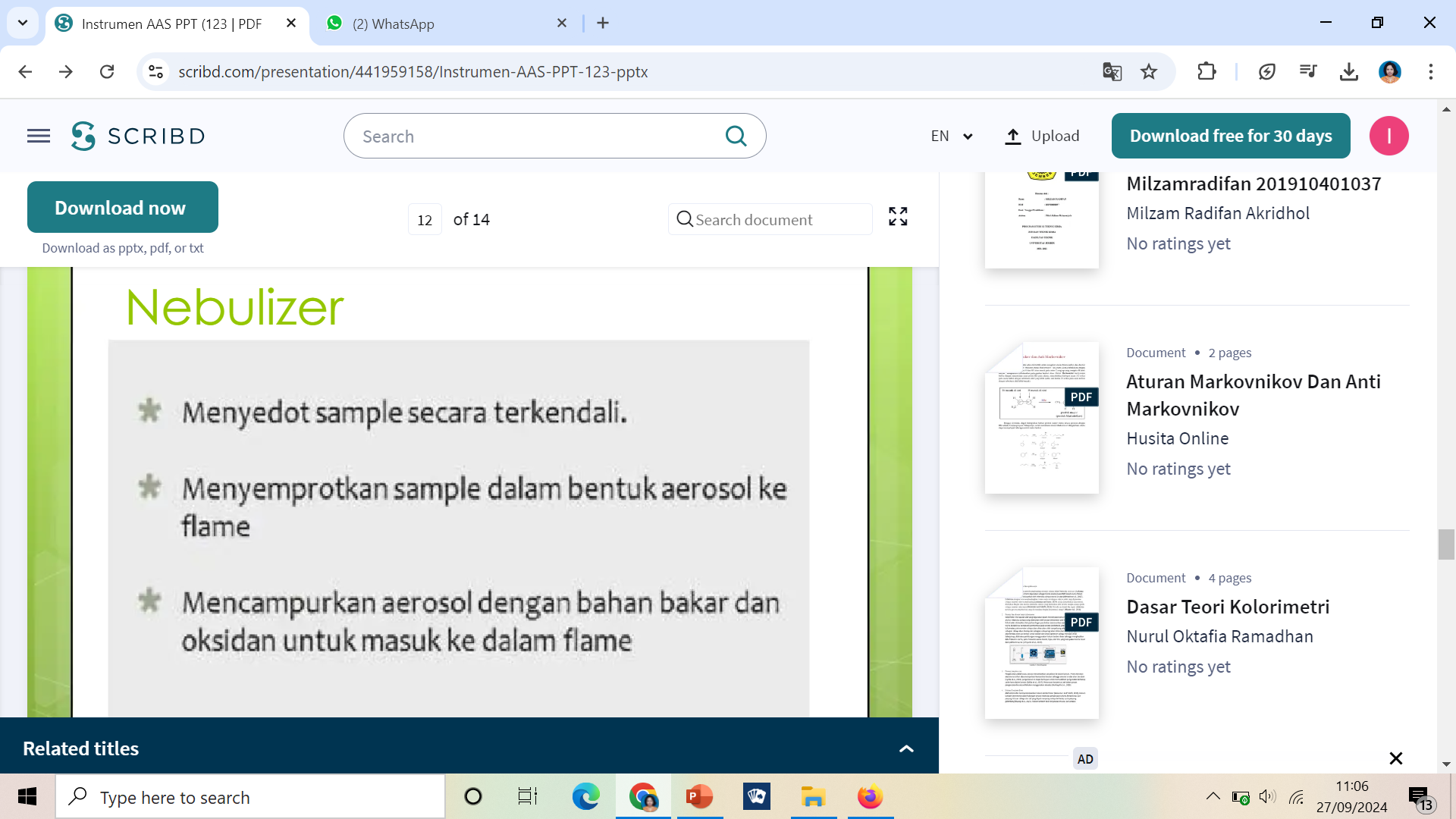 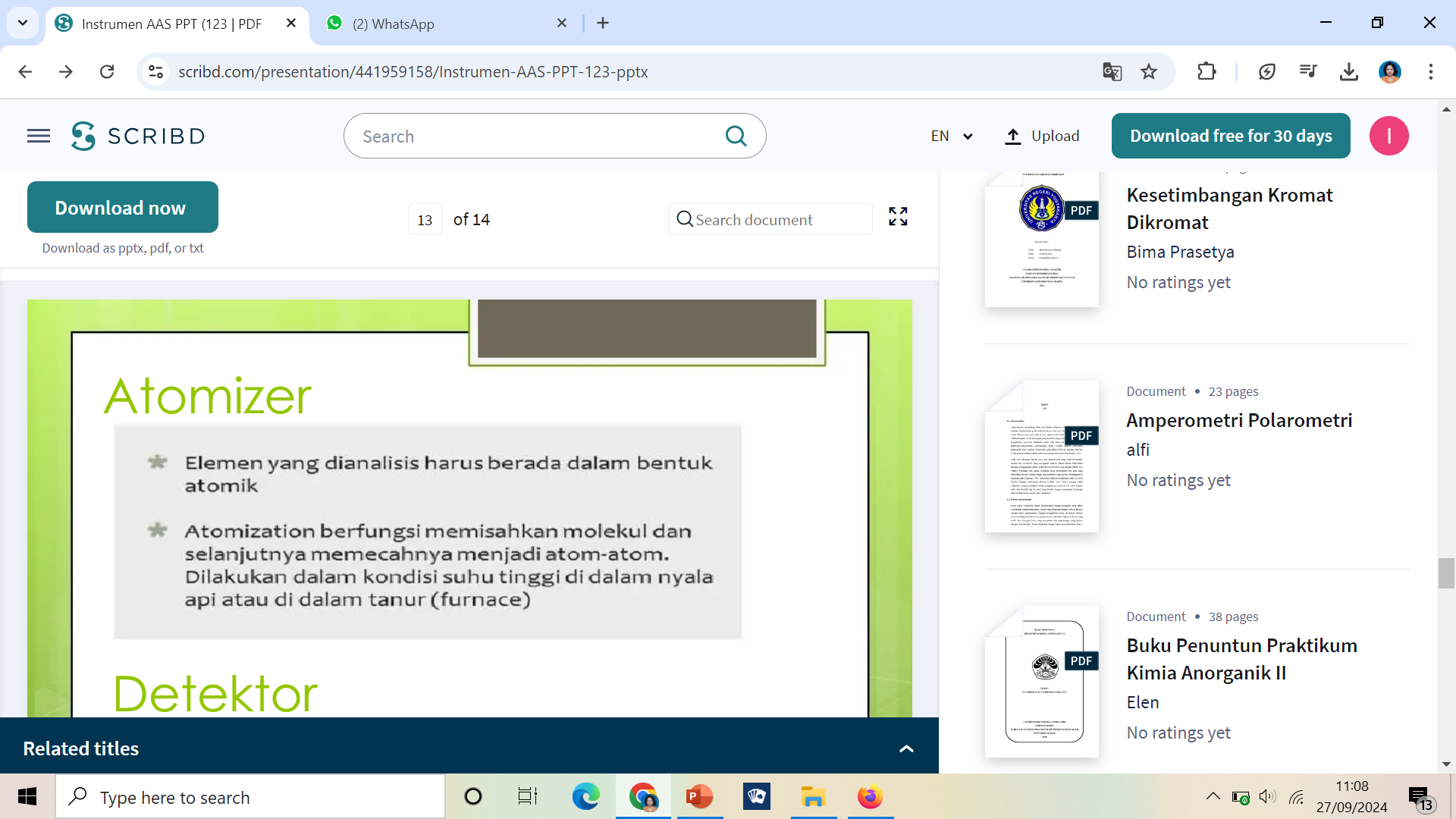 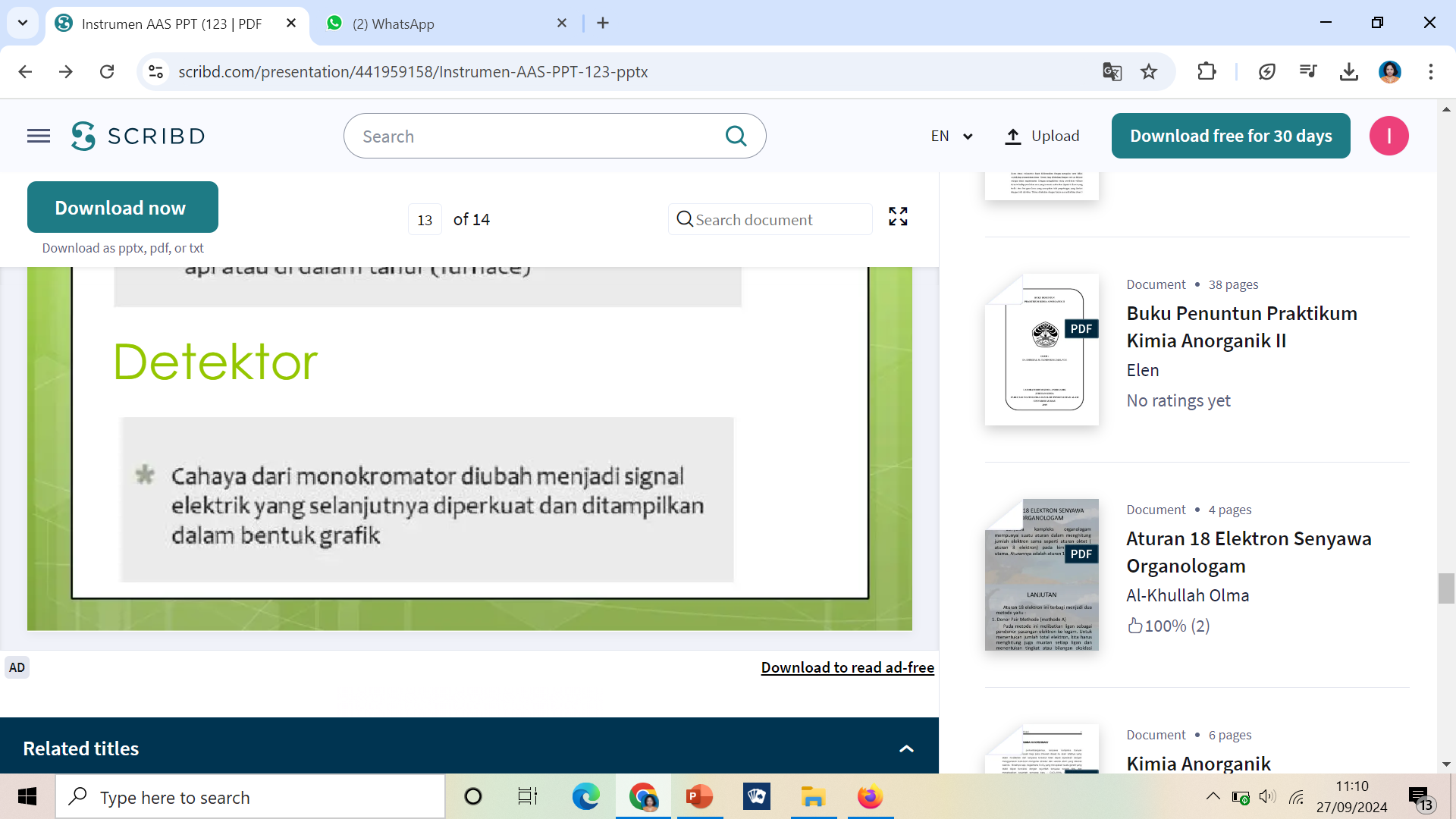 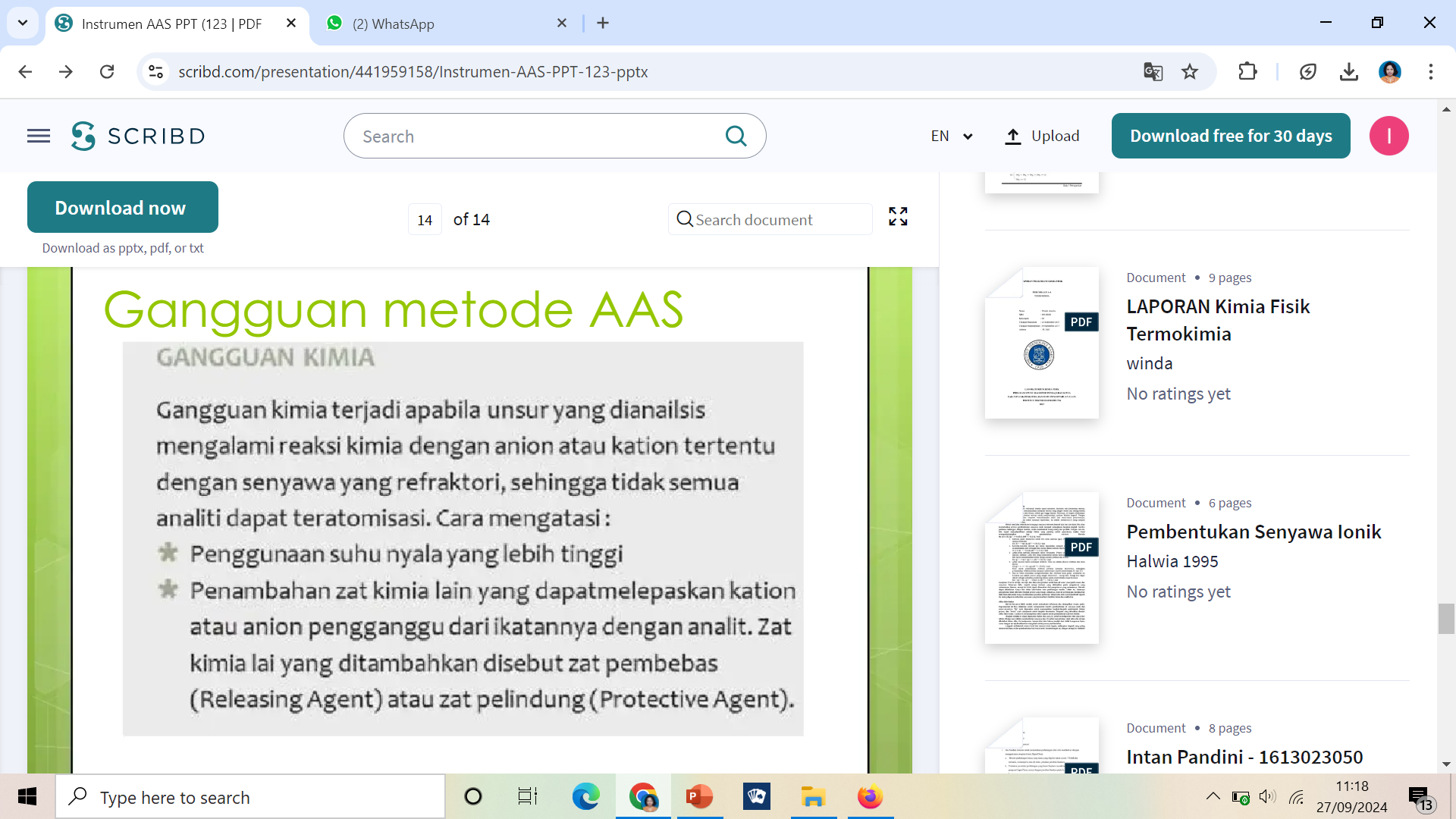